LIBRARY
Advanced Workshop for English Graduate Students
Friday, November 18, 2022


Vince Graziano
English Librarian
vince.graziano@concordia.ca
Workshop Outline
Finding background/biographical info
Finding books & articles in Sofia
Finding journal articles in databases
Finding primary sources
Literary works & non-literary works
Information on journals & submission guidelines
Spectrum
Concordia Research Repository
MLA Handbook (electronic version)
Finding background/biographical info
Dictionary of Literary Biography
Provides reliable information on authors from many countries and centuries. 
Oxford Dictionary of National Biography
Provides authoritative biographies of famous people in the UK who have died.
Johns Hopkins Guide to Literary Theory and Criticism
Includes entries on critics and theorists, critical schools and movements, and the critical and theoretical innovations of specific countries and historical periods.
Books and articles in Sofia
Sofia Discovery Tool is used in all Quebec University Libraries
Can be a starting point for library research
Ability to search local library (default), QC university libraries, and libraries worldwide
Catalogue includes all electronic and physical books, videos etc available at Concordia Library
Discovery service includes all full-text articles to which Concordia has access
Operators: AND and OR must be in uppercase.
Interlibrary Loan and Article/Chapter Scan built in
Does NOT replace databases
Introductory Video:
Searching Sofia
Primary Sources in Sofia
Numerous primary sources in our print, electronic, and microform collection
Before there were electronic resources, primary sources were re-printed and packaged as books, or a microfilm collection
These were facsimiles of primary sources, but so are digitized documents
Some examples of primary sources include:
Letters
Diaries
Interviews
Maps
Newspaper and magazine articles
Government documents
Autobiographies and memoirs
Works of art, including plays, poetry, films, fiction, and paintings, sculptures, music, etc
Artefacts, including clothing, furniture, and buildings
Primary Sources in Sofia
Search for primary sources in Sofia by using the Library of Congress Subject Headings (LCSH)
LCSH features standard subdivisions that identify and retrieve primary sources
Advantage is that LCSH terms are portable to other academic library catalogues in Canada & USA
Note: these subdivisions are used for the documents themselves or a listing of documents identified as a bibliography or catalogue (usually paired with sources)
Some subdivisions include (must search in subject): 
Sources  Main subdivision for primary sources
Diaries
Correspondence 
Interviews 
Personal narratives
Slave narratives
Captivity narratives
Pamphlets
Oral history
Description and travel
Early works to 1800
Electronic Journals
Collections:
Project MUSE (Recent issues)
JSTOR (Older issues)
Oxford Journals (recent and archive)
Cambridge University Press
Wiley-Blackwell
Sage Journals 
Taylor & Francis (Routledge)
Academic Search Complete (EBSCO)
ProQuest Central
British Periodicals I and II (1681-1939)
American Periodicals (1741-1940)
Periodicals Archive Online (1802-2000)
Many other electronic journal collections
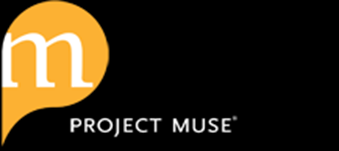 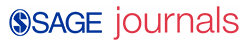 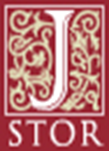 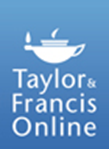 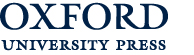 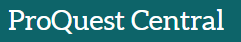 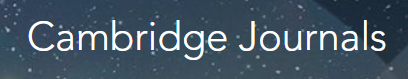 Electronic Books
Collections with substantial humanities content:
Early English Books Online (EEBO) – 1473-1700
Eighteenth Century Collections Online (ECCO)
Canadiana (until c. 1925)
Oxford Scholarship Online (recent and ongoing)
Cambridge University Press e-books (Package:1995-2007, with individual book additions)
Project MUSE E-books (university presses)
Springer E-book Collection, includes Palgrave Macmillan (2010-)
Taylor & Francis (Routledge)
ACLS Humanities E-book
Canada Commons
Ebook Central (ProQuest)
EBSCO E-books
Many other electronic books
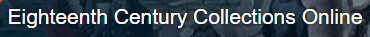 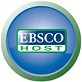 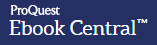 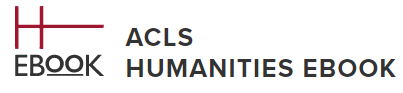 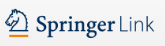 Finding journal articles
MLA International Bibliography (MLAIB)
References to articles in 4,400 journals, as well as books and chapters in books, from 1926 onward
Annual bibliography of English language and literature: ABELL 
British equivalent to MLAIB
From 1920 onward
Gale Literature Criticism
Full text or selections of full text of essays and articles re-published in the following reference works: 
Shakespearean Criticism
Poetry Criticism
Drama Criticism
Short Story Criticism
Classical and Medieval Literature Criticism
Literature Criticism from 1400 to 1800
Nineteenth Century Literature Criticism
Twentieth Century Literature Criticism
Contemporary Literature Criticism
More Article Databases
Gale Literature Resource Center
260 full-text popular and academic periodicals
International Medieval Bibliography (IMB)
Covers Medieval Europe, the Middle East, and Africa
ITER: Gateway to the Middle Ages and Renaissance
Medieval and Renaissance Europe
World Shakespeare Bibliography
Especially useful for performing arts and for finding articles on the sonnets
L’Année philologique
Database for classical studies
Finding primary sources:Literary Works & Non-Literary Works
Gale Literature Criticism  non-literary works only
Older volumes include contemporary essays
Literature Online, 600s-1925 (LION)
Contains over 360,000 literary works
English poetry, drama and prose from 600
American poetry, drama and prose from 1607
Canadian poetry from 1610 to the present
Poetry is covered until the present
More than 900 videos and 15 dictionaries and encyclopedias
NO records in Sofia
Early English Books Online, 1475-1700 (EEBO)
More than 130,000 titles, with searchable full text for 60,000 titles, called TCP
Eighteenth Century Collections Online (ECCO)
Canadiana Online, books, periodicals & gov’t documents until circa 1925
British Periodicals, 1681-1939
American Periodicals, 1741-1940
Newspapers & Magazines
Historical Newspapers  Full images
ProQuest Historical Newspapers: Globe & Mail (1844-2017)
ProQuest Historical Newspapers: Toronto Star (1894-2019)
ProQuest Historical Newspapers: New York Times (1851 to 3 years ago)
ProQuest Historical Newspapers: Washington Post (1877-2001)
ProQuest Historical Newspapers: Irish Times (1859 to 2 years ago)
ProQuest Historical Newspapers: Jerusalem Post (1932-1988)
ProQuest Historical Newspapers: Wall Street Journal (1889-2004)
Times Digital Archive Times of London (1785-2014)
Picture Post Historical Archive (1938-1957)
Illustrated London News Historical Archive (1842-2003)
British Library Newspapers: local and regional, from the 17th century (1685) to 19th century 
Google News Archive  selected issues and dates for many newspapers
Historical Magazines  Full images
Maclean’s Magazine Archive (1905-2015)
Vogue Archive (1892-onward)
Entertainment Industry Magazine Archive (1880-2000) Variety, Billboard …
Information on journals &submission guidelines
MLA Directory of Periodicals
Provides detailed information on over 6,000 journals and book series that cover literature, literary theory, dramatic arts, folklore, language, linguistics, pedagogy, rhetoric and composition, as well as the history of printing and publishing.
Includes numbers of articles submitted and accepted per year for most journals.
Ulrichsweb: Global Serials Directory
Bibliographic database providing detailed, comprehensive, and authoritative information for more than 300,000 serials from 80,000 publishers and corporate authors in over 200 countries.
Spectrum
Spectrum Research Repository
Concordia University's open access research repository
Provides access to and preserves research created at Concordia
Includes:
Theses and dissertations written at Concordia
Selected Concordia faculty papers and journal articles
MLA Handbook (electronic version)
MLA Handbook
New this fall
Electronic version of the print book
Access Table of Contents, which begins with Formatting Your Research Project
Use the appendices:
Appendix 2: Citation Examples is a long list of citations for different publication types
Other appendices: 
Abbreviations
Guide to English Grammar
Sample Papers in MLA Style
Can be searched by keyword
Search Operators
AND				Shakespeare AND King Lear
OR				poems OR poetry
NOT				literature NOT drama
“ ” for phrases		“King Lear”
* for truncation		feminis*
Nesting ()			Shakespeare AND “King Lear”					AND (feminis* OR women OR 					gender*)

Note: multiple search boxes are also a form of nesting
Note: Databases do not require the operators to be in uppercase.
     EXCEPTION: UPPERCASE operators MUST be used in Sofia
Proximity Operators
Used to define distance between terms or concepts
Effective strategy when searching full text of long documents
Check the database help pages for usage and syntax of proximity operators, but some archive databases do not have this capability
NEAR
Use NEAR to find terms when order doesn't matter
Add a numerical value to the operator
Examples with syntax: 	
slave* NEAR5 sugar (Gale)
slave* NEAR/5 sugar (ProQuest, selected databases)
slave w/5 sugar (Adam Matthew)
Finds documents that contain slave* and sugar within five or fewer words of each other
WITH or PRE
Use WITH or PRE to find terms in order, or the first term followed by the second term
Add a numerical value to the operator
Examples with syntax: 
Canada WITH3 Confederation (Gale)
Canada PRE/3 Confederation (ProQuest, selected databases) 
Finds documents that contain Confederation within three or fewer words after Canada
Subject Searching
Subject searching is more accurate & specific
Thesaurus or Index
List of terms used in a database
Subject Headings in Sofia for books
Created by the Library of Congress
Subjects include:
People
Characters
Titles of literary works
Topical subject headings
To Find the Full Text
Use the                         to go to the journal site
Use the                                    to go directly to PDF
3.  Search Sofia
Perform a title search for the journal
Perform a title search for the article
4.   Article/Chapter Scan & Deliver
In Sofia, click on the title of the book to see the Access Options
Look for: 
Compliance with Canadian Copyright Act
5.  Request an Interlibrary Loan
                                 in Sofia 
This option appears only if we change the search to other QC libraries or libraries worldwide
Allow 1 to 2 weeks for delivery of printed books
Allow 2 to 4 days for delivery of articles and chapters by email
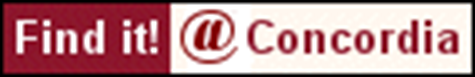 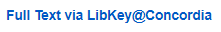 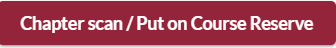 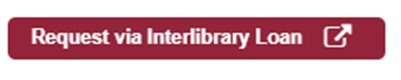 Help is Available
Library website: help & how-to
Literatures in English Subject Guide
MLA Handbook (electronic version)
MLA Citation style guides
Ask Us
E-mail form
Chat with our staff
Ask Us Desks
Entrance to Webster Library
Ask Vince: 
vince.graziano@concordia.ca
Office hours: by appointment on ZOOM or in-person
Many questions can be answered by email